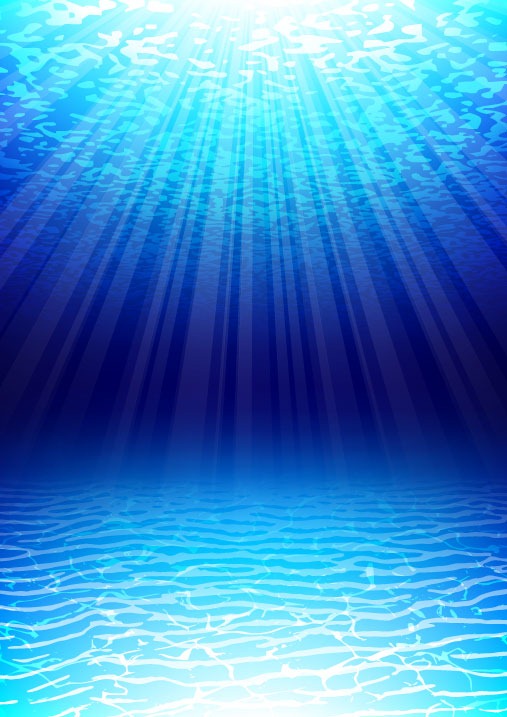 Психологическая служба МКДОУ №451
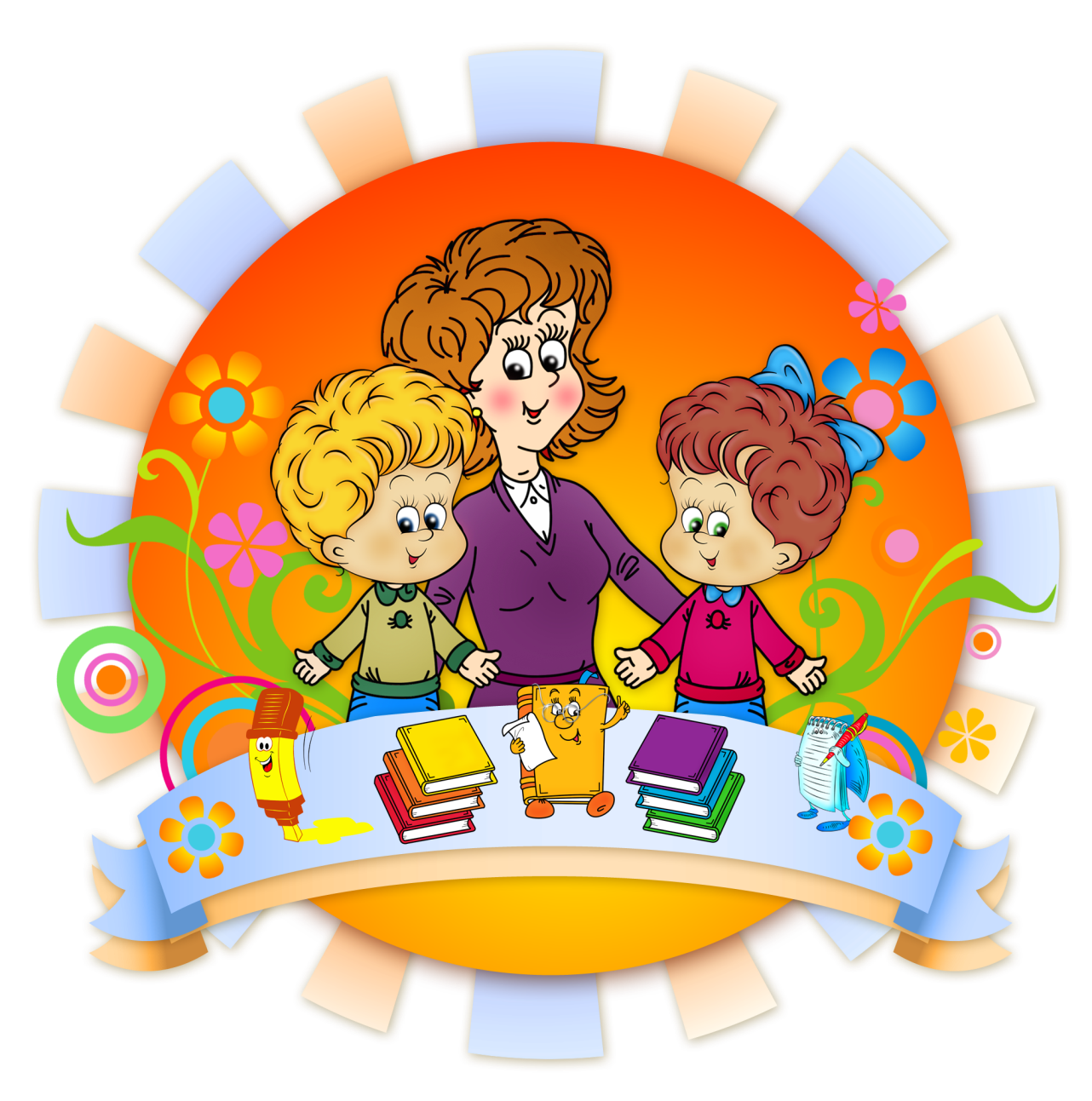 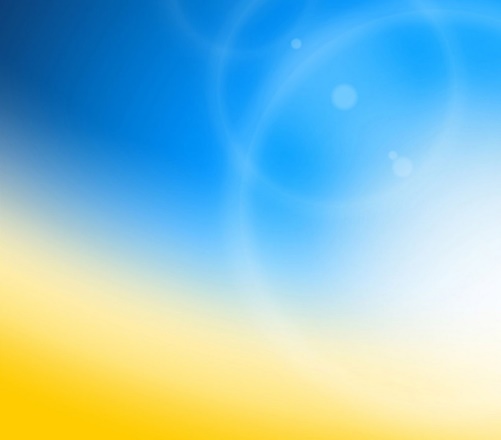 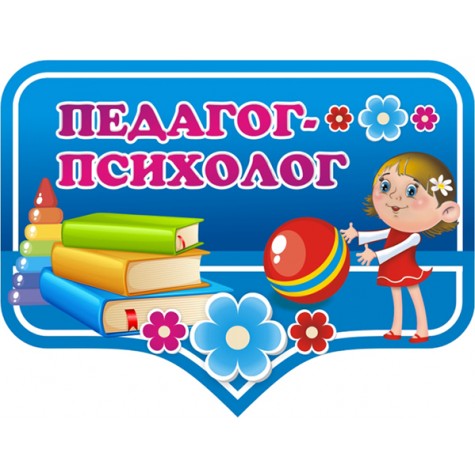 «Любые резкие, внезапные перемены
опасны и вредны».
Гиппократ
Профилактика дезадаптации в ДОУ:
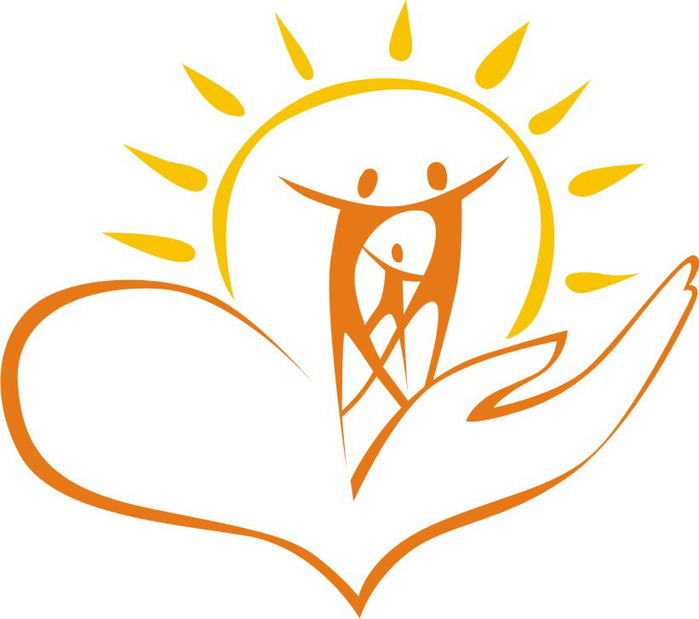 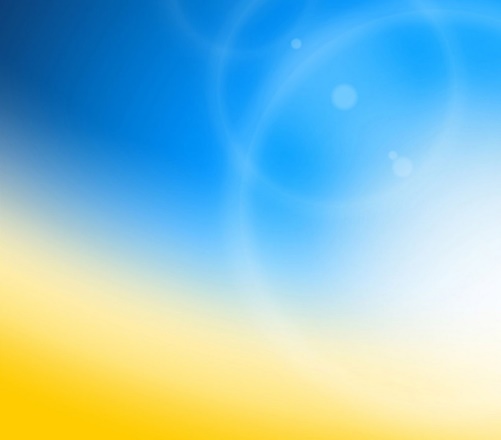 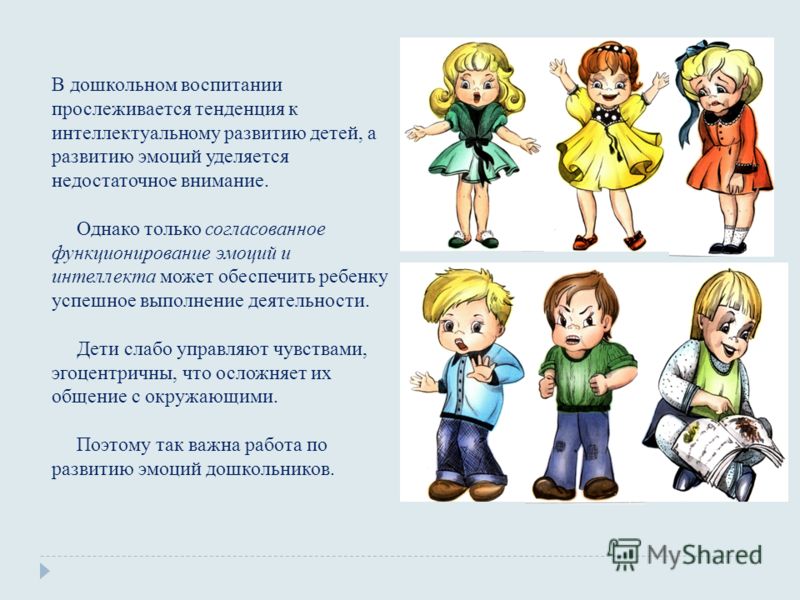 «Всё, что делается постепенно,- безопасно. 
Всё, что делается неожиданно и внезапно, 
может навредить».
Гиппократ



«С детских лет нужно следить 
за душевными проявлениями ребёнка, 
предохраняя его от сильного гнева, печали и бессонницы».
Авиценна
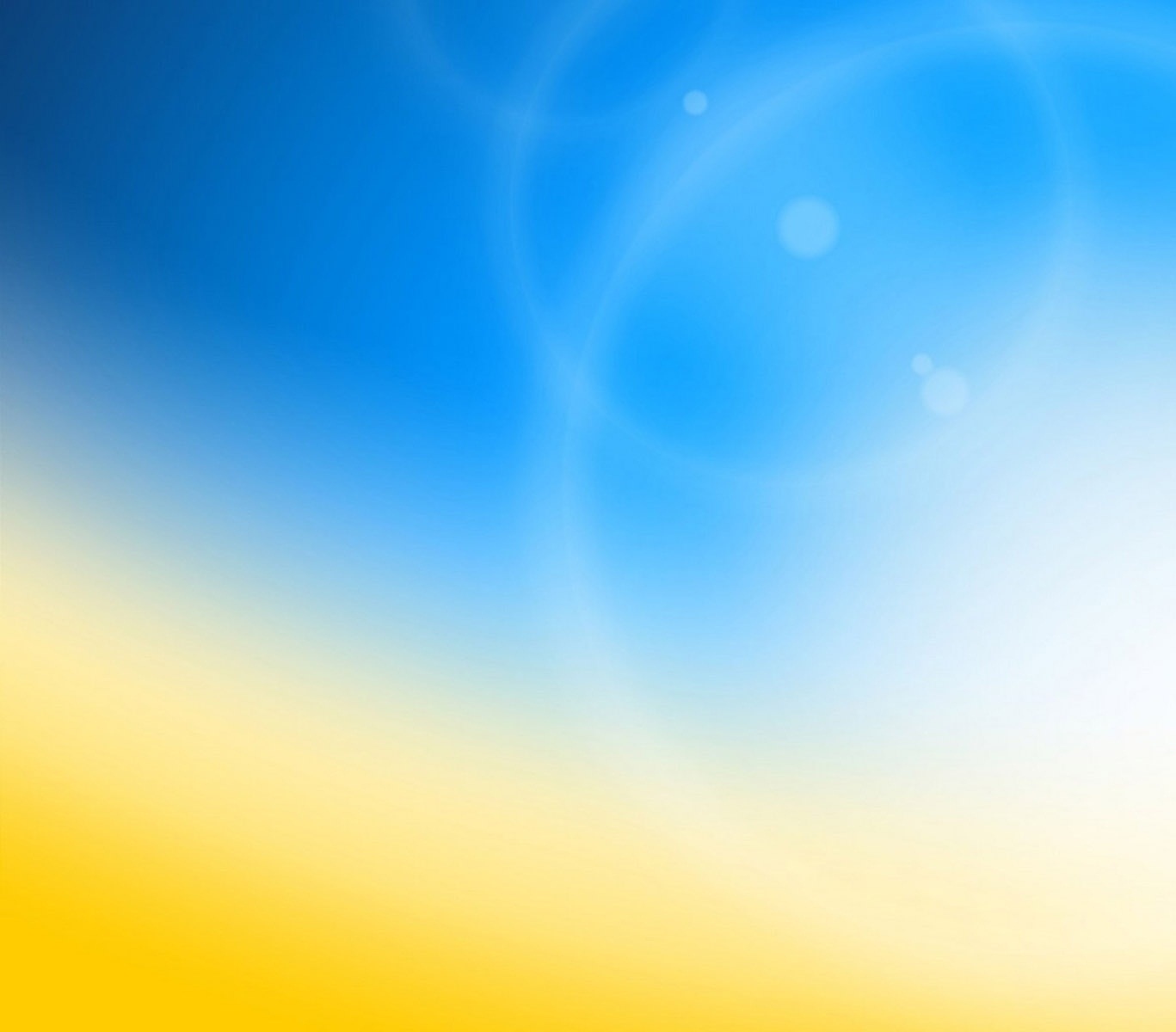 Адаптация - это приспособление строения и функций организма, его органов и клеток к условиям внешней среды.

Адаптация - это приспособление организма к изменяющимся внешним условиям.
Процесс часто проходящий с напряжением и перенапряжением психических и физических сил детского организма.

В привычную, сложившуюся жизнь ребёнка буквально врываются следующие изменения:
чёткий режим дня;
отсутствие родных рядом;
постоянный контакт со сверстниками;
необходимость слушаться и подчиняться 
     незнакомому до этого человеку;
новое помещение, таящее в себе много неизвесного;
резкое уменьшение персонального внимания.
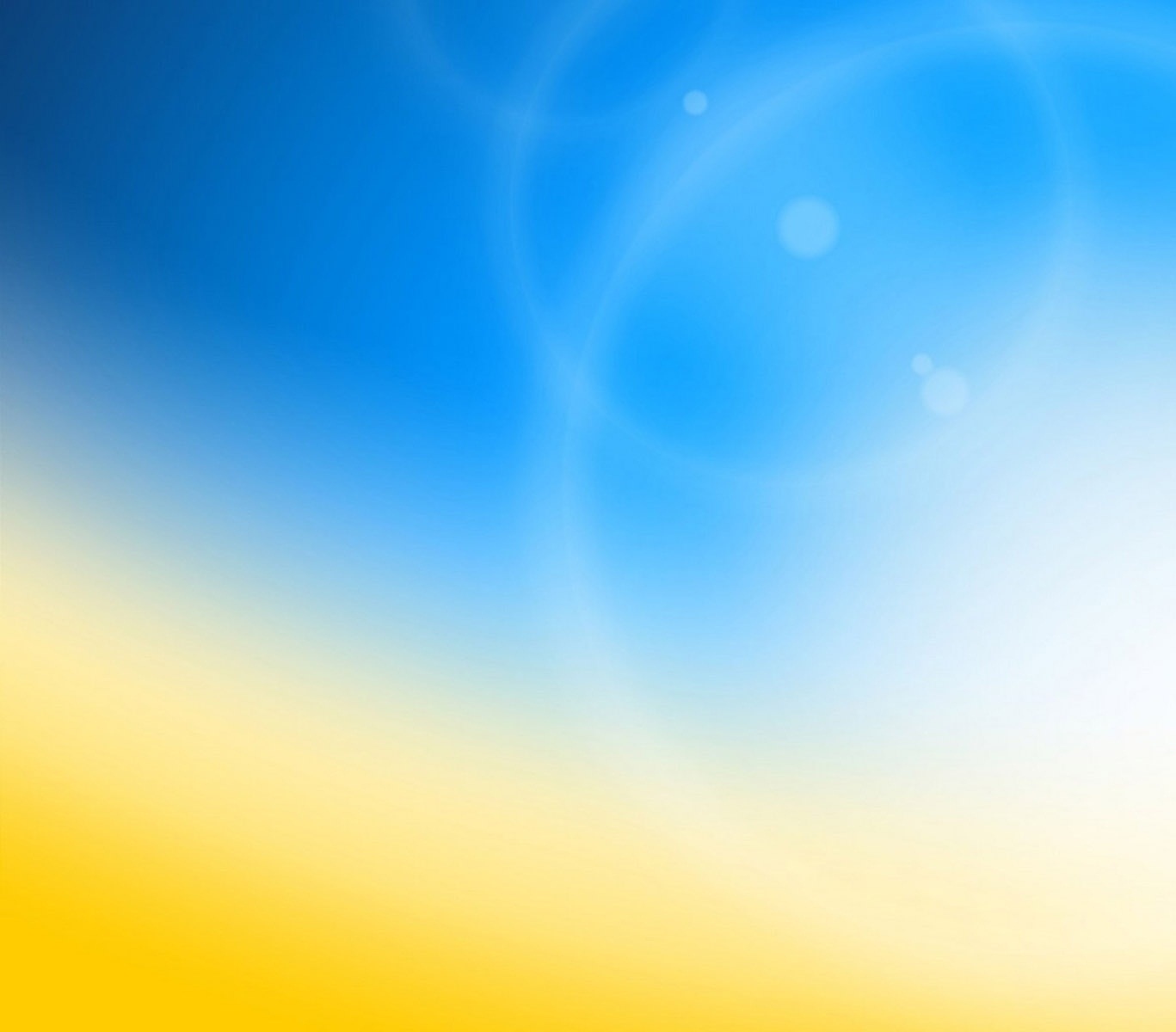 Впечатления ребёнка, 
впервые попавшего в детский сад.
Представьте себе, что вы попали в незнакомый город, жители которого больше вас, некоторые просто гиганты. Все они проявляют к вам особый интерес, 
но их намерения вам неизвестны. 
Поэтому стоит держаться настороже. 
В комнате вместе с вами живут ещё 20 человек, которые о чём-то говорят, бегают, плачут, дерутся. 
Нет ни одного знакомого человека, который всё бы объяснил. Нет места, где можно спрятаться и уединиться. Всё незнакомое, возможно враждебное, 
нужно жить по новым правилам…
Всё это может вызвать бурные реакции (негативные эмоциональные состояния, капризы, плач, страхи, 
отказ от пищи, беспокойный сон, частые болезни, 
потеря приобретённых ранее умений и навыков).
У ребёнка всё взаимосвязано: 
эмоциональный настрой
психическое развитие
физическое развитие
состояние здоровья
Поэтому адаптационный стресс 
сказывается на защитных силах организма 
и ребёнок чаще болеет, 

а дома он бурно проявляет  эмоциональную 
разрядку психического напряжения
 (в виде протестов, упрямства, 
негативизма, капризов),
 которые он сдерживает в детском саду.
Длительность и характер адаптации зависят от :

Возраста ребёнка (до 2 лет нет еще возможности перестройки привычек).

Индивидуальных особенностей нервной системы (особо  наблюдать за «незаметными» детьми).

Единство требований родителей и воспитателей ( важно тесное сотрудничество педагогов и родителей).
Безопасное эмоциональное окружение, вызывающее доверие
обеспечивается педагогами, которые:

понимают эмоции детей и то, каким образом они влияют на процесс воспитания;
создают окружение, усиливающее положительные эмоции и ослабляющее негативные переживания;
поддерживают в ДОУ стабильность, повторяемость, безопасность, теплоту, эмпатию, поддержку, уверенность, справедливость, спокойствие;
постоянно дают понять  детям, как они нужны в группе и как все их понимают и принимают (меня ждет в детском саду мой воспитатель, без меня скучают мои друзья);
проявляют к детям теплоту и уважение, а при необходимости и сострадание;
отводят каждому ребёнку свою позитивную роль в группе;
используют юмор, чтобы снять напряжение и сделать процесс воспитания радостным.
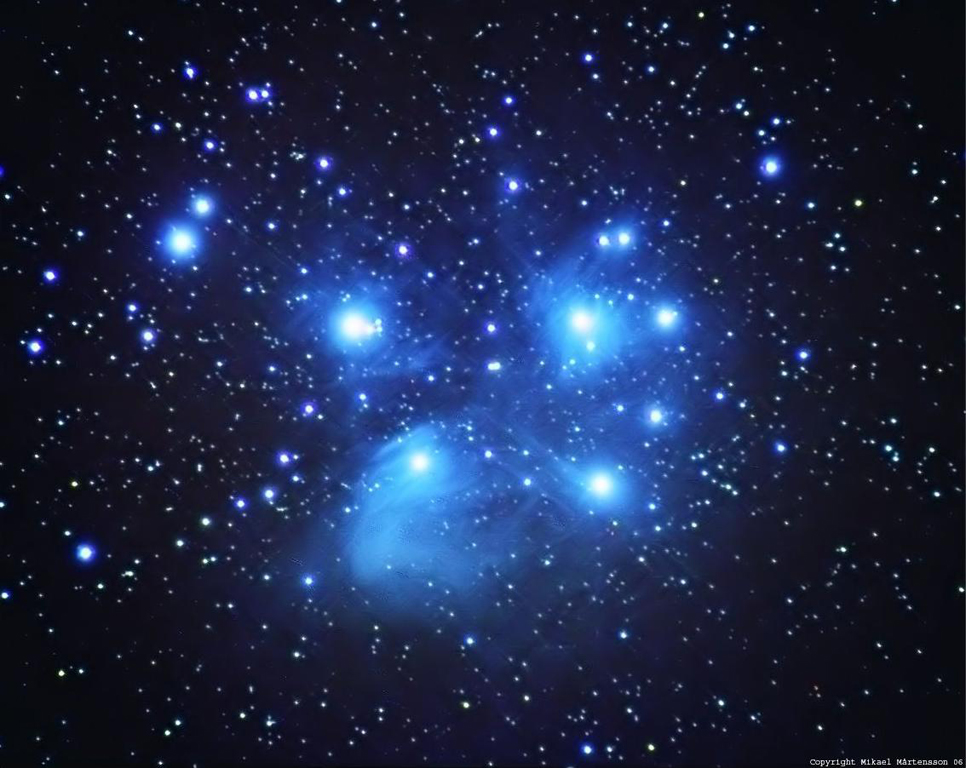 Портрет ребёнка, 
который быстро адаптируется к ДОУ:
Ребёнок, родители которого сами позитивно относятся к детскому саду;
Ребёнок 3-4 лет, начинающие уже осознанно ходить в детский сад;
Ребёнок, у которого с родителями доверительные отношения;
Ребёнок общительный, здоровый, хорошо развитый, самостоятельный;
Ребёнок, часто посещающий родственников, знакомых;
Ребёнок, чей режим дня схож с детсадовским.
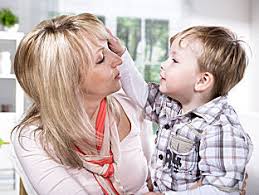 Диагностика уровня адаптированности ребенка к дошкольному учреждению
Обработка диагностики уровня адаптированности 
ребенка к дошкольному учреждению
Баллы, набранные ребенком, суммируются. Данная сумма делится на 5 (количество критериев). Число, полученное в результате деления, соотносится со следующими показателями и делается заключение об уровне адаптированности детей.
2,6 – 3 балла – достаточный (высокий) уровень адаптированности.             У ребенка преобладает радостное или устойчиво-спокойное эмоциональное состояние. Он активно контактирует со взрослыми, детьми, окружающими предметами, быстро адаптируется к новым условиям (незнакомый взрослый, новое помещение, общение с группой сверстников).
1,6 – 2,5 баллов – близкий к достаточному (средний) уровень адаптированности. Эмоциональное состояние ребенка нестабильно: новый раздражитель влечет возврат к отрицательным эмоциональным реакциям. Однако при эмоциональной поддержке взрослого ребенок проявляет познавательную и поведенческую активность, легче адаптируется к новой ситуации.
1 – 1,5 баллов – недостаточный (низкий) уровень адаптированности.          У ребенка преобладают агрессивно-разрушительные реакции, направленные на выход из ситуации (двигательный протест, агрессивные действия), активное эмоциональное состояние (плач, негодующий крик), либо отсутствует активность, инициативность при более или менее выраженных отрицательных реакциях (тихий плач, хныканье, отказ от активных движений, отсутствие попыток  к сопротивлению, пассивное подчинение, подавленность, напряженность).
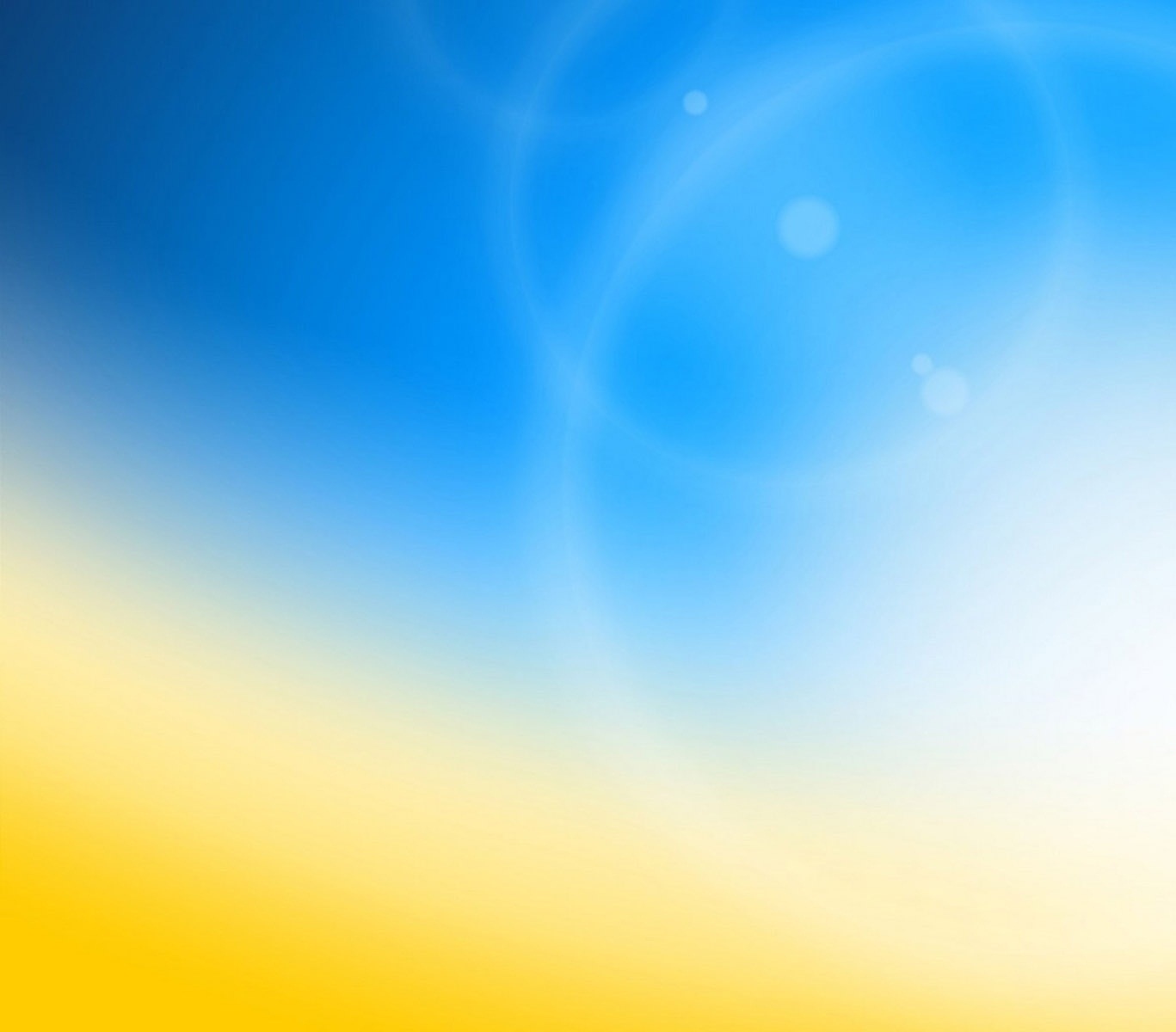 Психологическое сопровождение процесса адаптации детей к ДОУ:
На родительских собраниях проводятся просветительские лекции с показом презентации на тему: «Как помочь ребёнку адаптироваться к детскому саду».
Для родителей разрабатываются информационные буклеты и памятки с рекомендациями. Обновляется стендовый материал в уголках для родителей.
В трудных случаях, связанных с тяжелой формой адаптации, проводятся индивидуальные консультации с родителями и педагогами. Адаптация проходит у всех детей  по–разному, что является нормой. Как бы родители не готовили  детей к посещению детского сада, для ребёнка это стресс. Каждый ребёнок переносит этот стресс по–разному.
Педагогам рекомендую больше использовать на занятиях: ролевые игры, психогимнастические упражнения, коммуникативные игры, осуществлять индивидуальный подход к детям, выстраивать эмоционально тёплые отношения, спокойные и доверительные, почаще дотрагиваться к таким детям, особенно в моменты просьб. Переключать их внимание во время истерик.
Благодарю 
за участие!